Community Development Institute
Organizational Chart
Colleagues
Program Affiliation
Programs
Colleagues
Primary Affiliation
Secondary Affiliation
Colleagues
Programs
Institutional Priority
Racial Equity
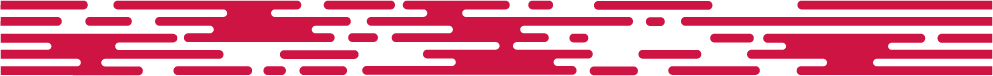 Institute Priority
Change
Program Priorities
To Be Determined by You
Programs
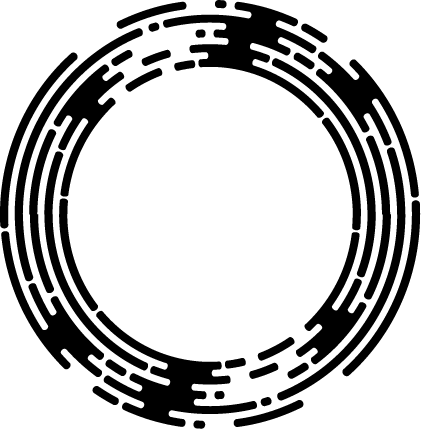 Colleagues
Program Managers
Programs
Program Managers
Hiring
On-boarding
Program Planning
Support Individual
Guide Program Level
Content Expertise
Professional Development
Colleagues
Program Managers
Programs
Professional Development
Annual Institute (All-Program)
Annual Program
Core Competencies
Facilitation
“Strategic Planning”
TBD By You
Other (Teams, Workgroups, Programs)
Teams
Professional Development
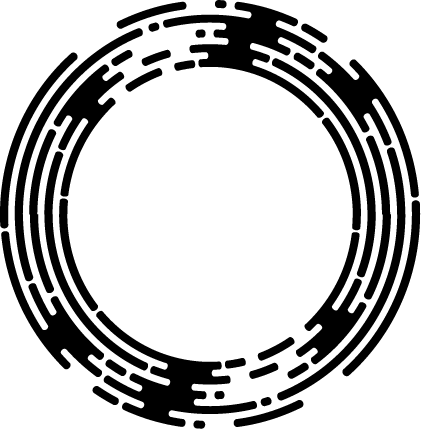 Colleagues
Program Managers
Programs
Teams
Workgroups
Workforce Development
Housing
Facilitation
People of Color Business Support
Women in Government
Sustainability
Multi-Institute Teams
Native Nations
Climate Leadership Development
Teams
Professional Development
Colleagues
Evaluation
Program Managers
Programs
Teams
Professional Development
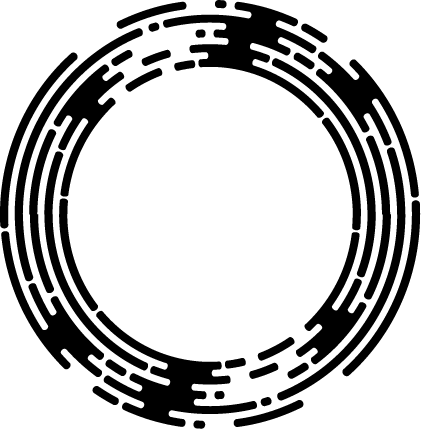 Colleagues
Evaluation
Program Managers
Communications
Programs
Teams
Professional Development
Colleagues
Evaluation
Program Managers
Communications
Programs